Principal Axis-Based Correspondence between Multiple Cameras for People Tracking
Dongwook Seo
seodonguk@islab.ulsan.ac.kr
2012.04.07
[Speaker Notes: Hi!! I will present for ‘correspondence across structured multiple cameras for human tracking’.]
Overview
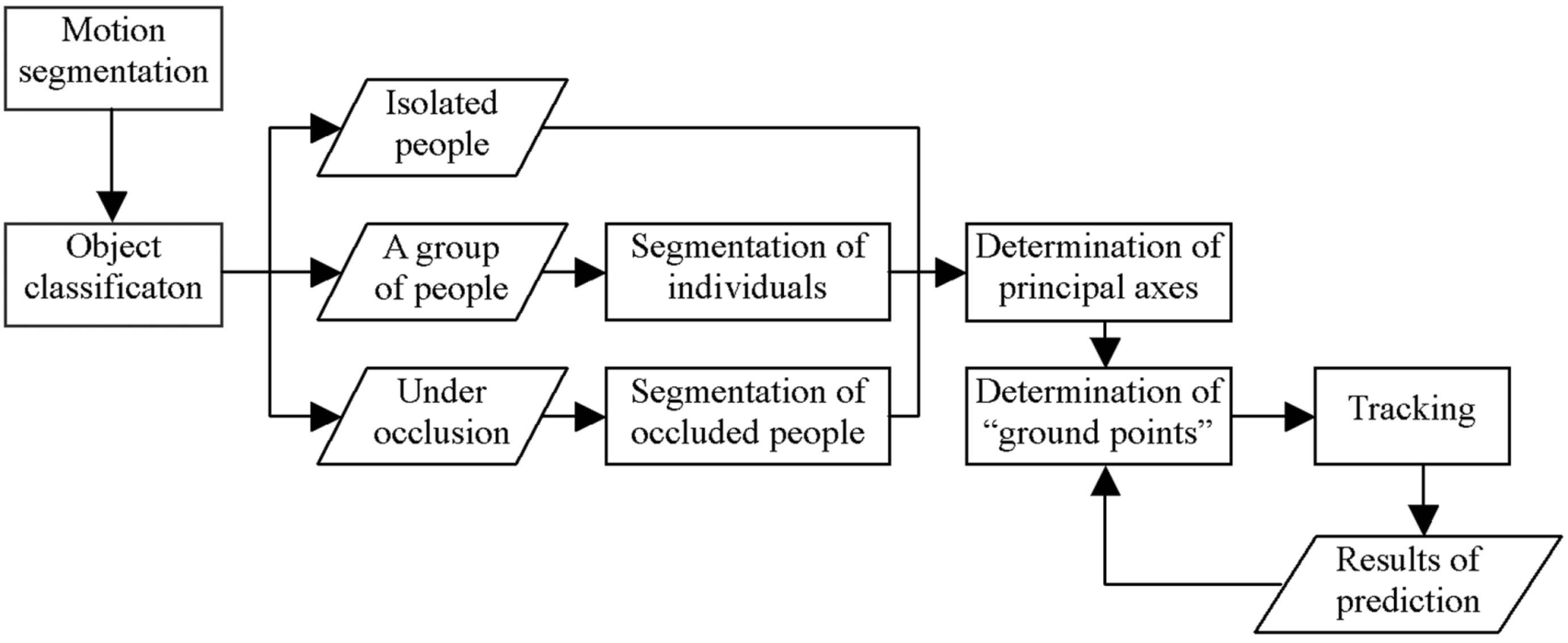 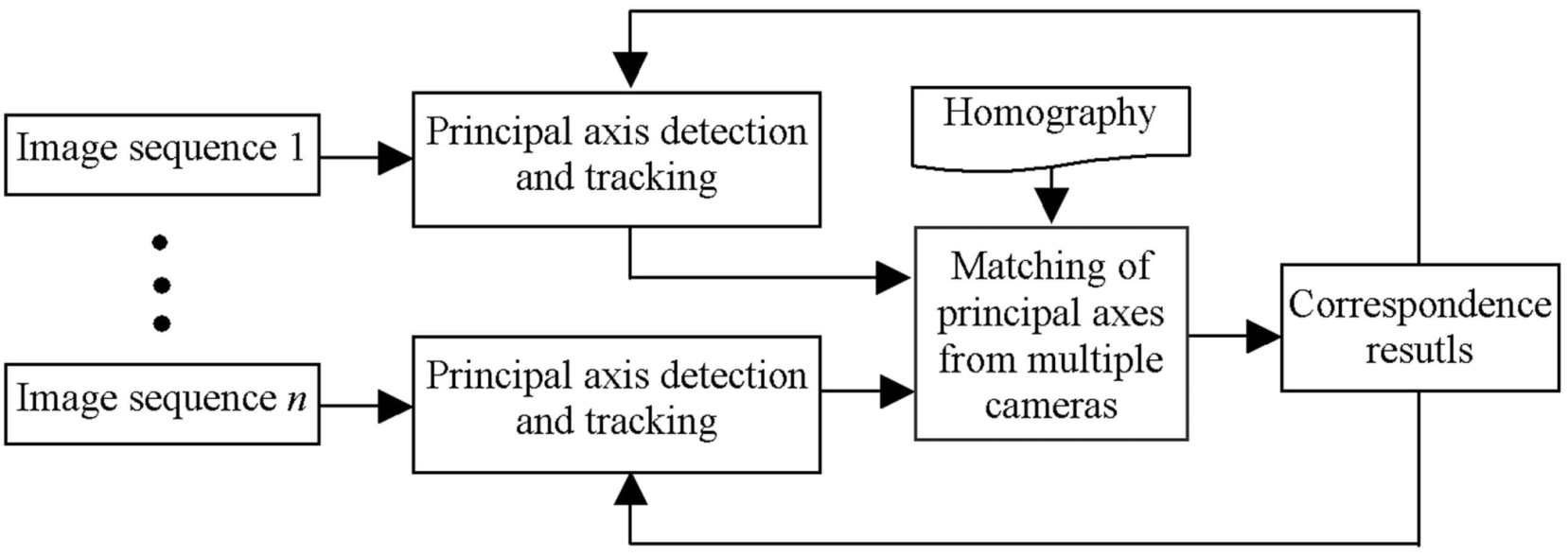 Detection of principal axes in a single camera
Motion segmentation and object classification
Using the vertical projection histogram to distinguish people from vehicles
- I(x,y): binary image
- height, width: the height and width of motion region
The spread of a vertical projection histogram
Detection of Principal Axes
Principal  axis of an isolated person
Using the Least Median of Squares to determine the principal axis of an isolated person
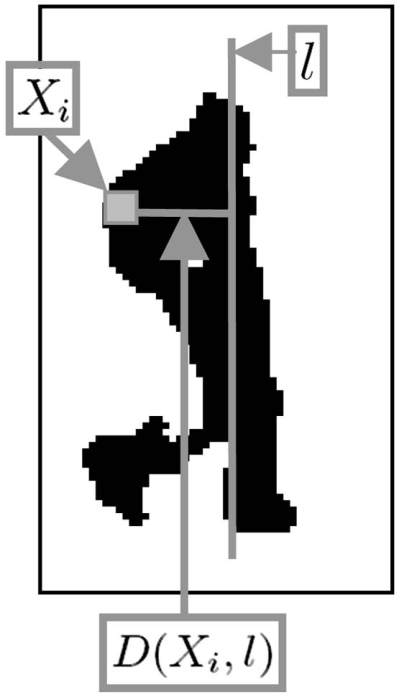 Detection of Principal Axes(Cont.)
Principal axes of people in group
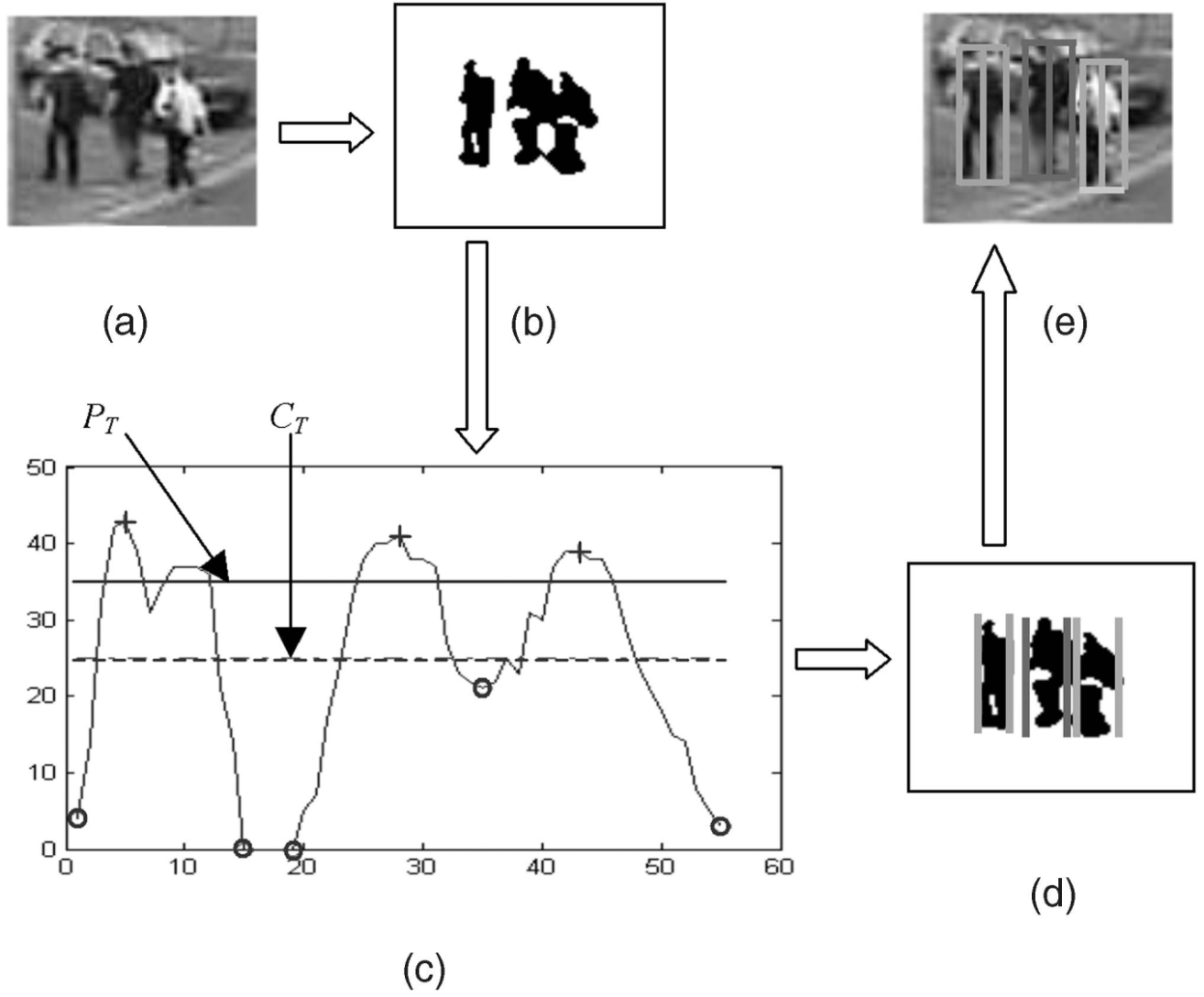 input image

(b) Detected foreground region

(c) Vertical projection histogram

(d) segmented individuals

(e) Principal axes
Detection of Principal Axes(Cont.)
Principal axes of people under occlusion
Using the color template-based method to segment people
Tracking
Correspondence between multiple cameras
Correspondence between multiple cameras(Cont.)
Geometrical relationship and correspondence likelihood
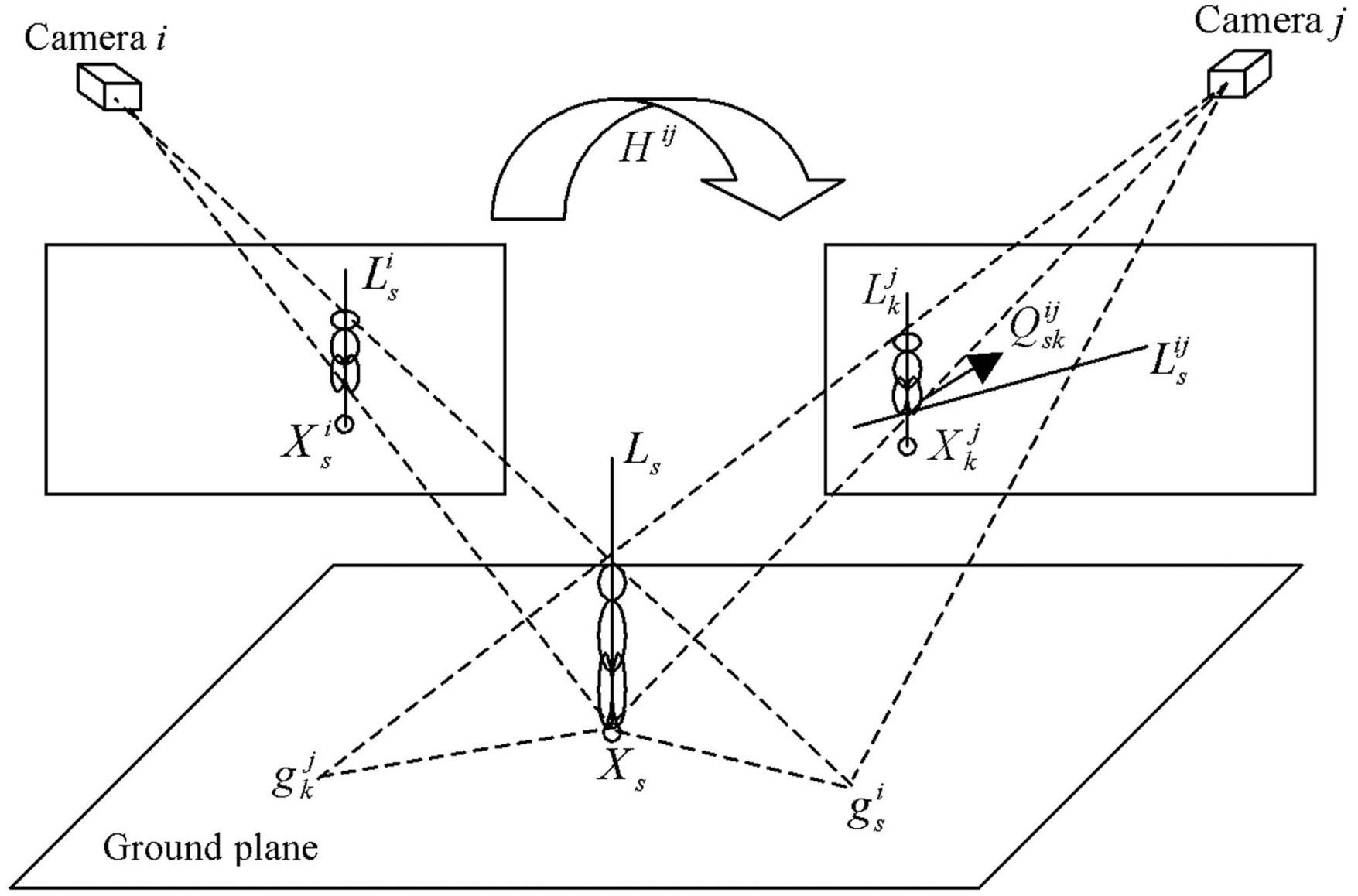 Correspondence between multiple cameras(Cont.)
The function of correspondence likelihood
Correspondence between multiple cameras(Cont.)
Experiments
Results on NLPR Database
Tracking and correspondence of multiple people with two cameras
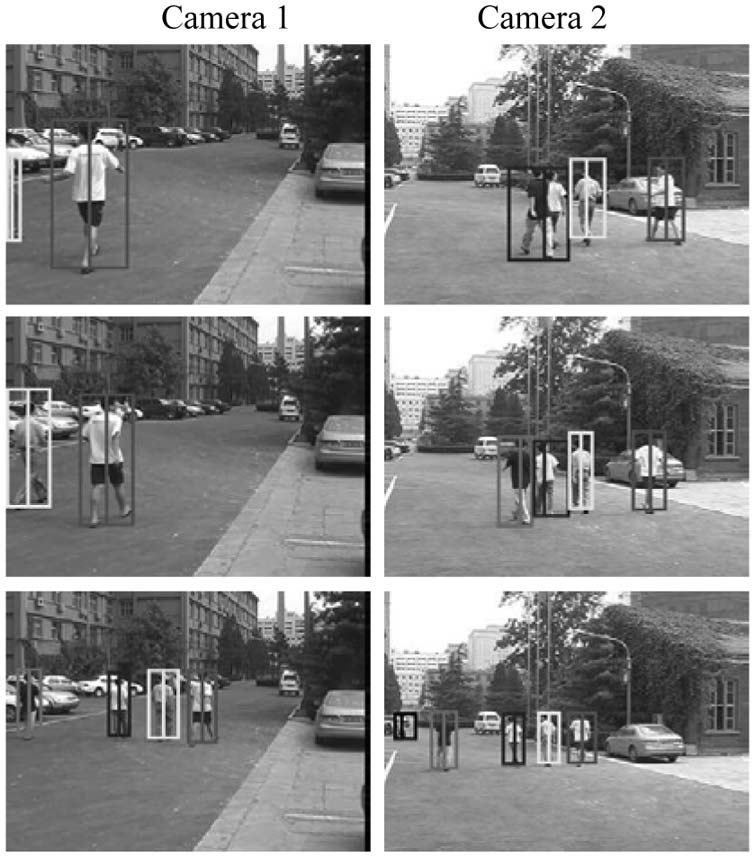 # 3286
# 3297
# 3380
Experiments(Cont.)
Results on PETS2001 Database
Tracking and correspondence of multiple people with three cameras
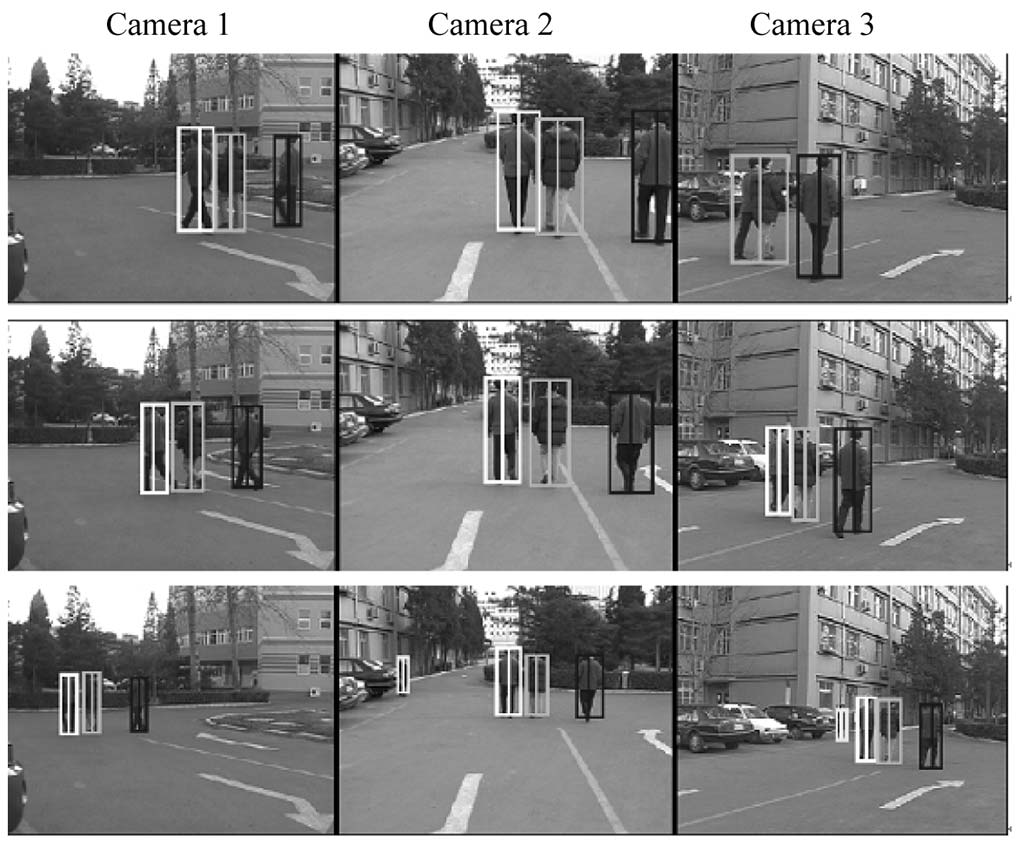 Experiments(Cont.)
Tracking and correspondence
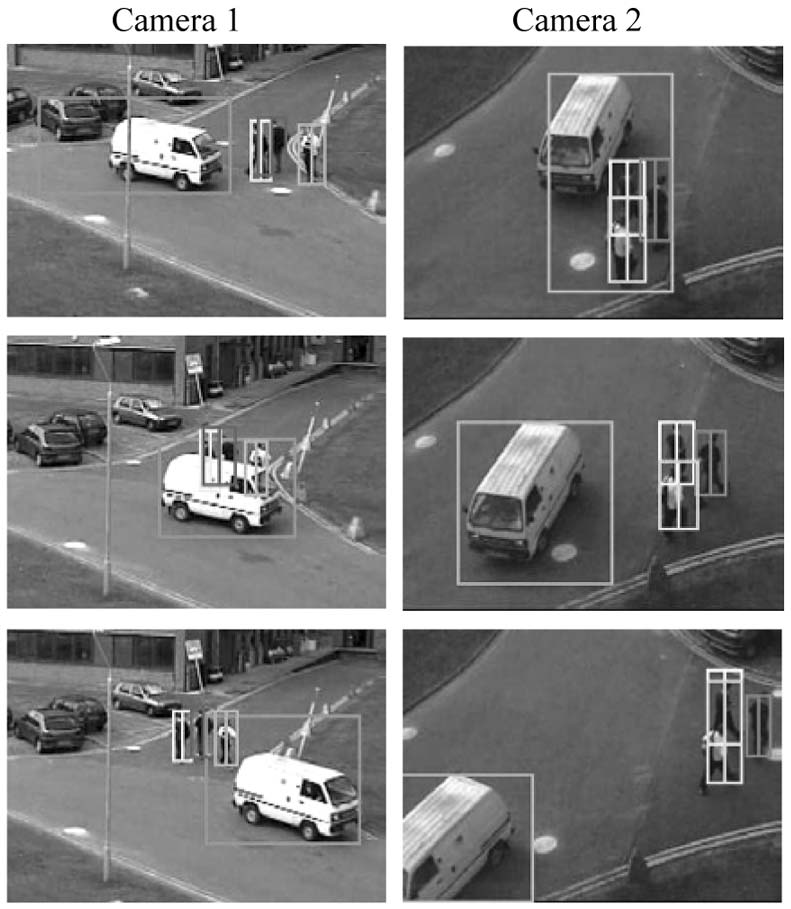 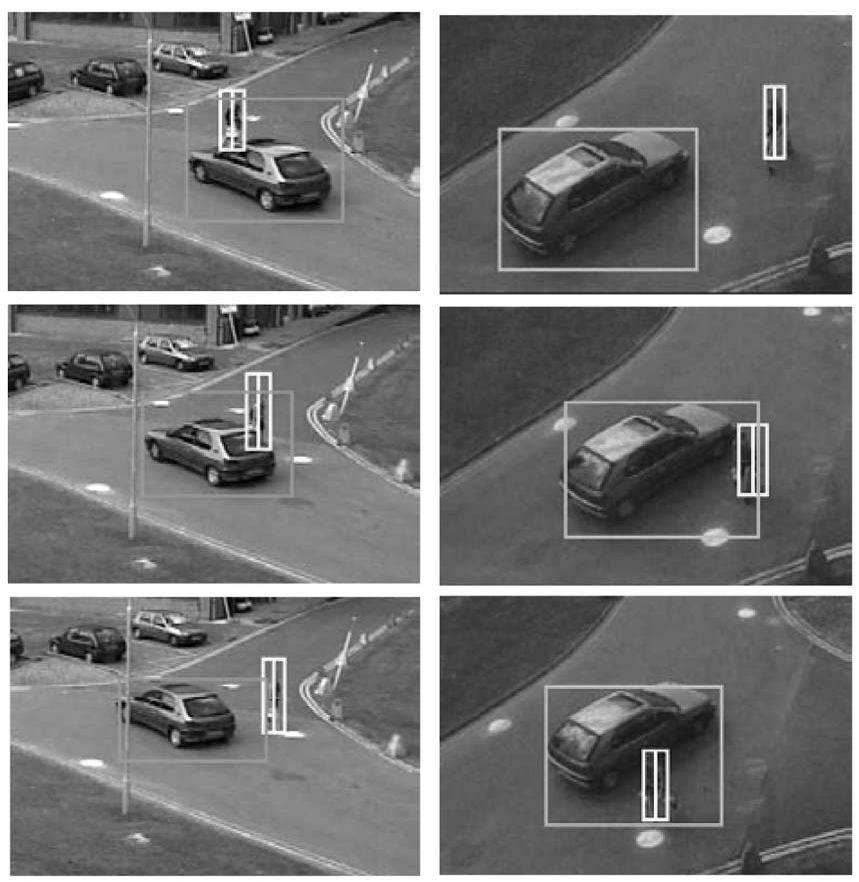 Experiments(Cont.)
Comparison
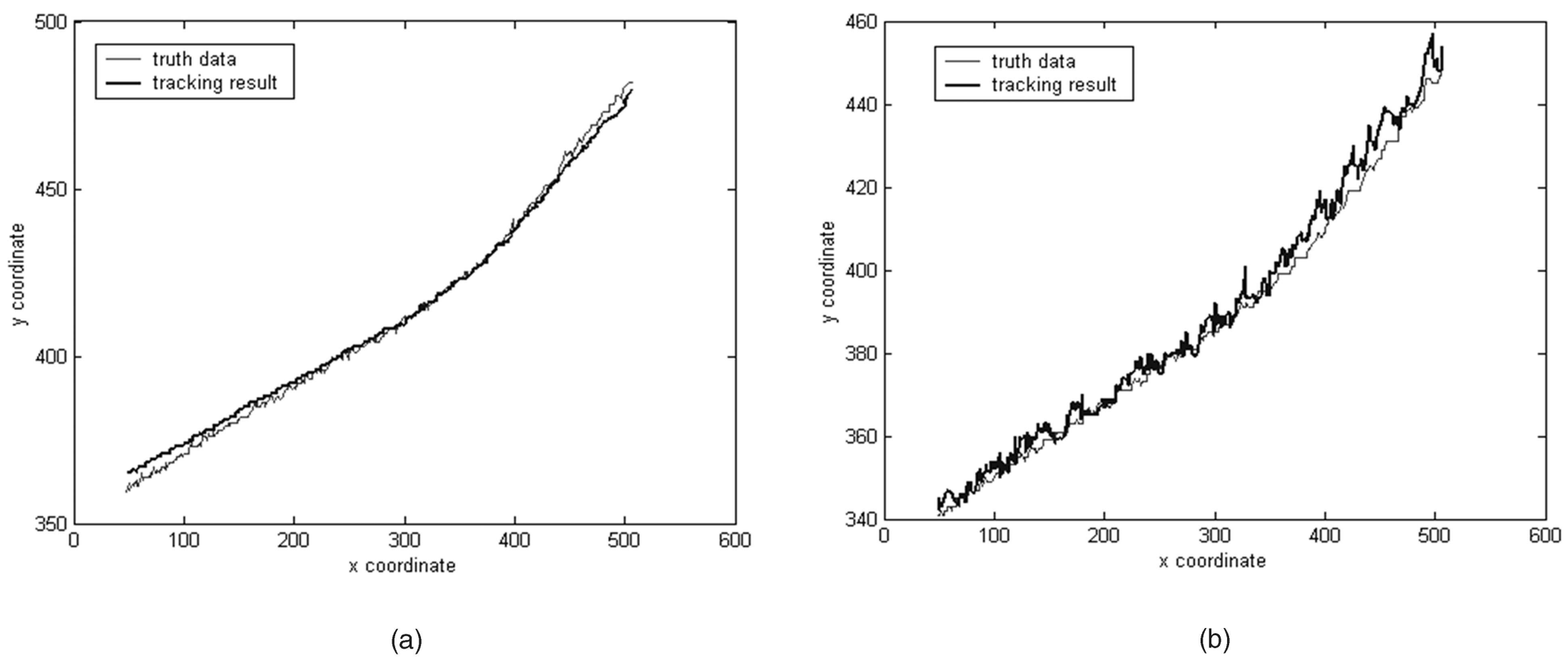 Trajectory acquired using this paper and true data. E=3.2
Centroid trajectory and true data. E=5.8
Experiments(Cont.)
Comparison
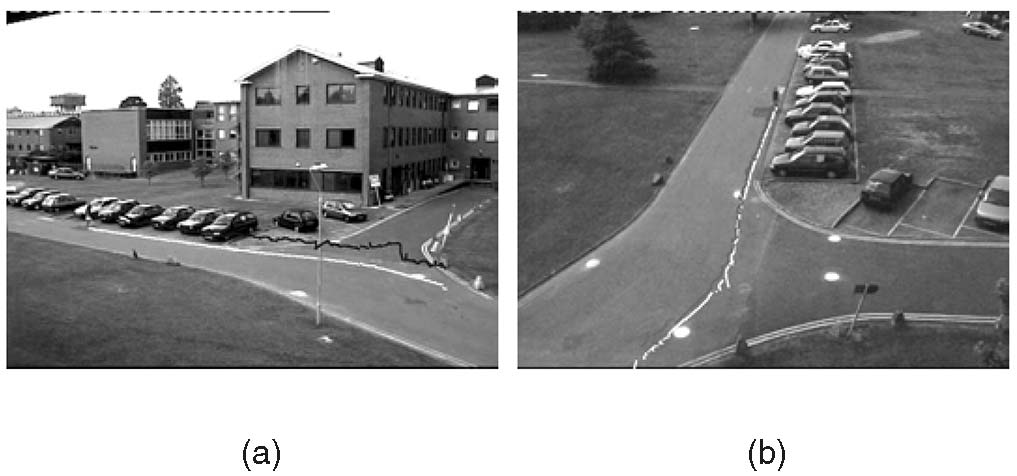 - The white ones are acquired using this paper, and the black ones are centroid trajectories.
Trajectories in view 1.
Trajectories in view 2.
Conclusions
For matching people across multiple cameras
Using principal axis-based method
Camera calibration is not needed and there is less sensitivity to errors in motion detection.

Future work
Applying this algorithms for non-planar ground surfaces
Thank you!!!